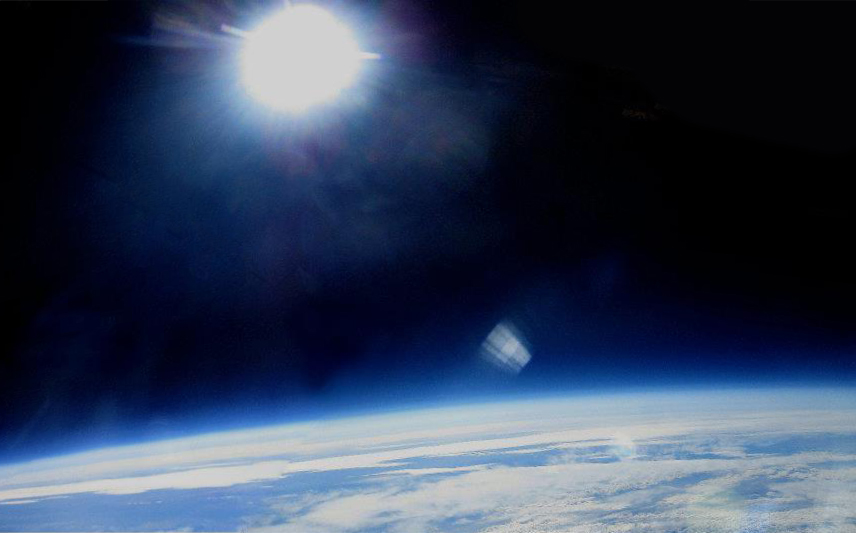 Dr. Sharp-Advisor
Ruben Gameros-Team Lead
Christina Findley
PyePye Zaw
Darin Smith
Hallie Gengl
Jack Lightholder
Jacob Higgins
Chris Barnes
Richard Stelling
Tyler McKinney
John Gehrke
Team Members:                                  ASU ASCEND                                 2011-2012
Overview:
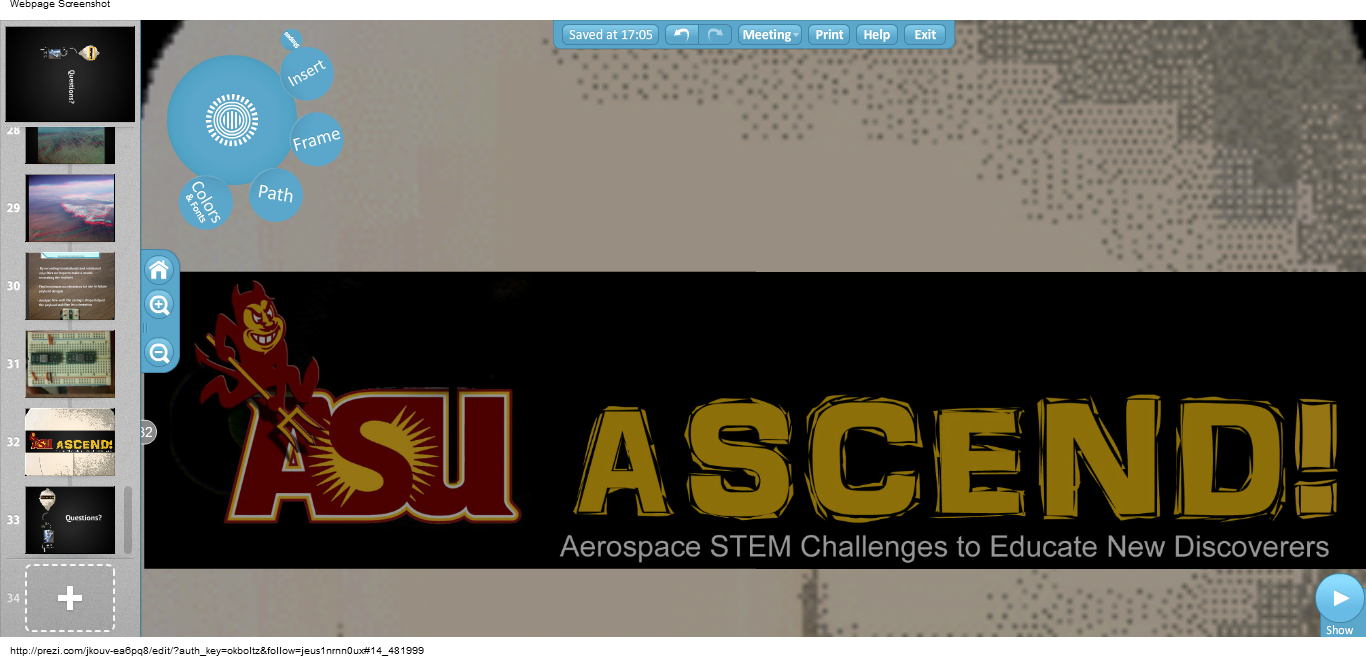 Spring Structure
Fall Structure
Project: Payload Motion
Questions
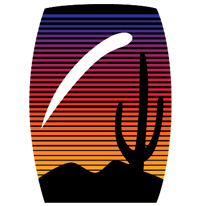 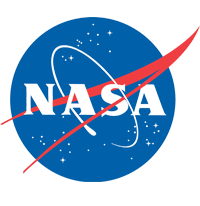 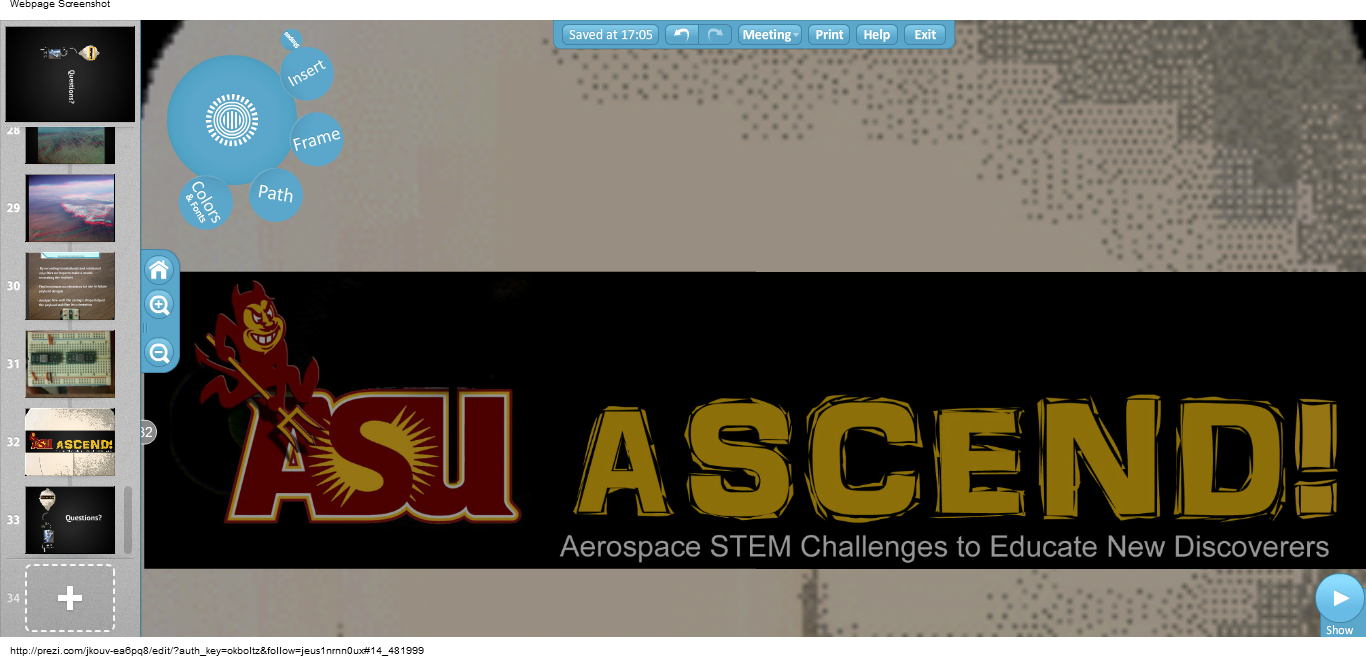 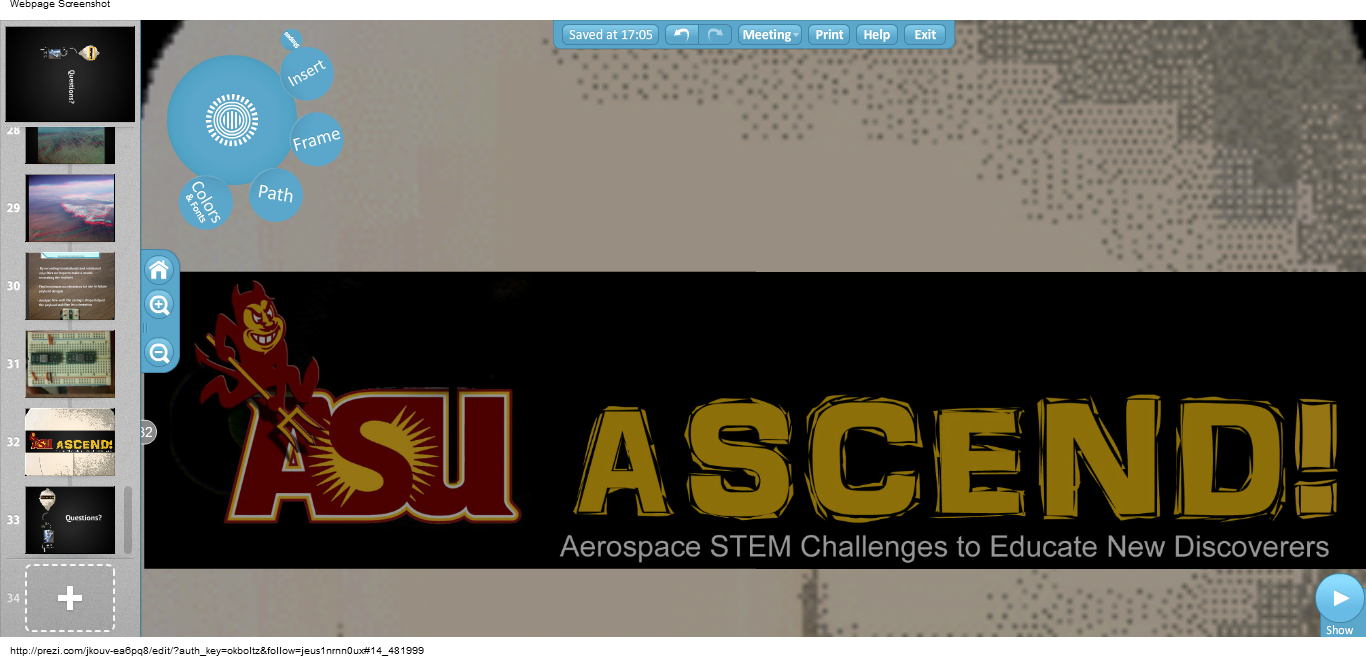 Fall Structure
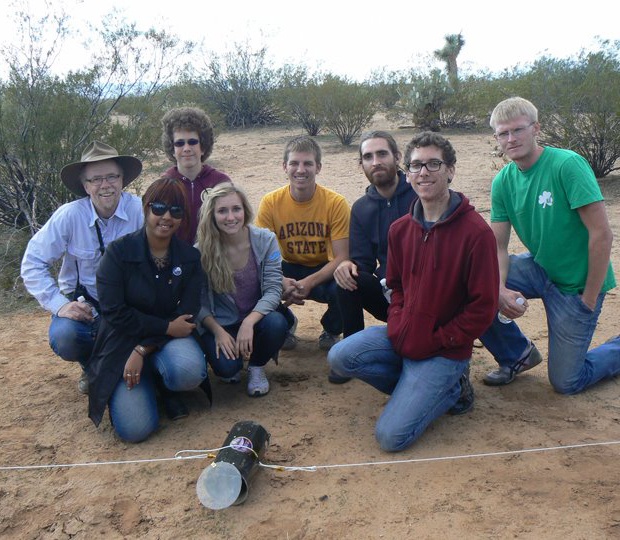 Carbon fiber outside casing
Shape: cylinder with a 6 inch diameter
Polycarbonate windows to make the outside world accessible to the cameras 
Components: cameras, pressure sensor, arduino
Spring Structure
Carbon fiber payload casing
Triangular-like shape allows for a weather vane effect, turning to the location of the least wind 
   drag
Aluminum casing for the cameras aligns them at 90 degree angles for stereographic imaging
A center rod connects the two pieces and allows for the rotation of the payload without twisting the rope
Components: Accelerometer, gyroscope, batteries, arduino (duemilanove & ), Baromic pressure sensor, solar cell, humidity sensor, data logger
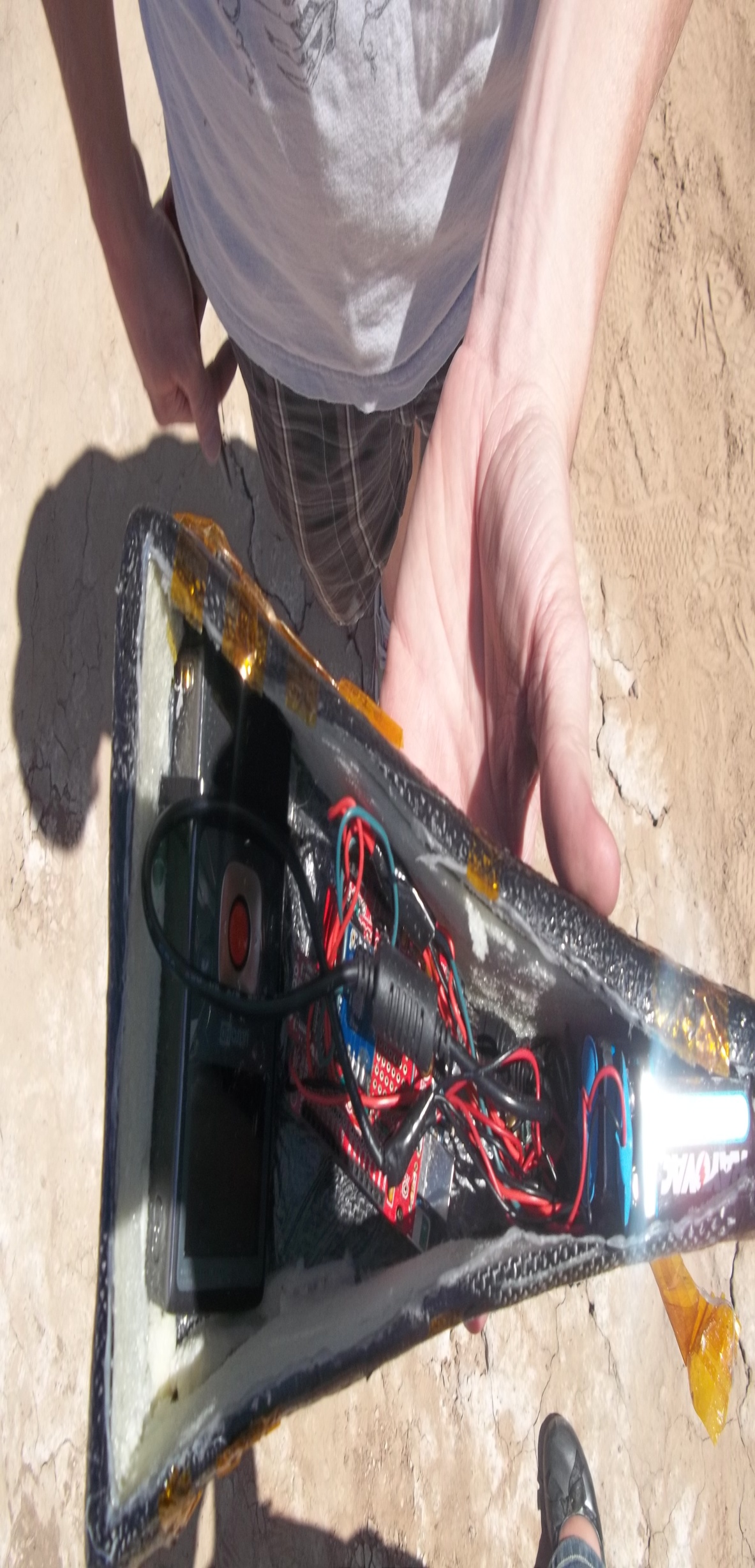 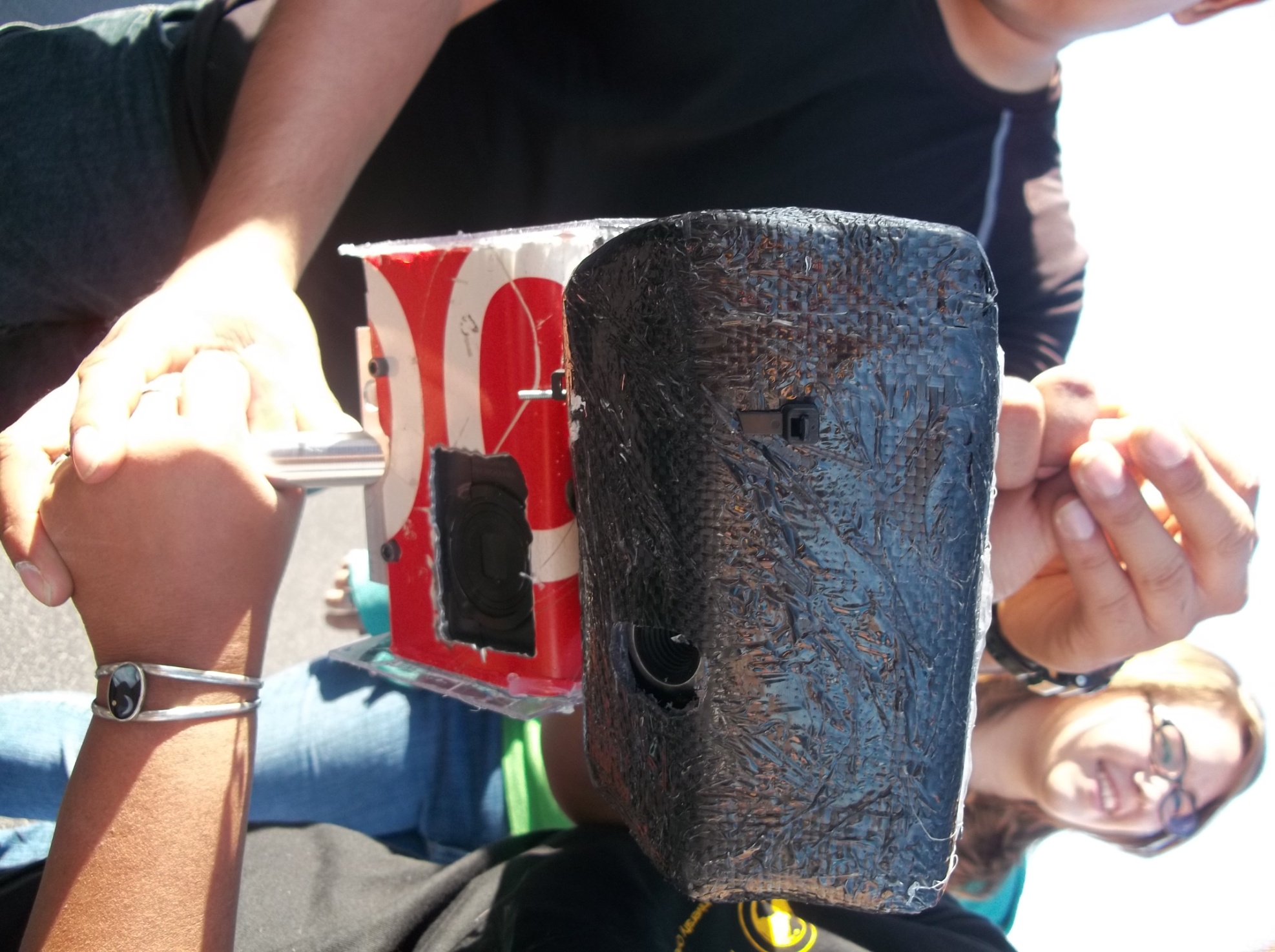 Payload Motion
Rotational and translation motion from accelerometer and gyroscope
Maximum accelerations in horizontal plane
Analyze the success of the weather vane effect
3D MATLAB animation: expand the understand of payload motion and future projects
Unfortunately, no data was recorded during the flight due to components overheating.
Previous ASCEND accelerometer data will be used in the program.
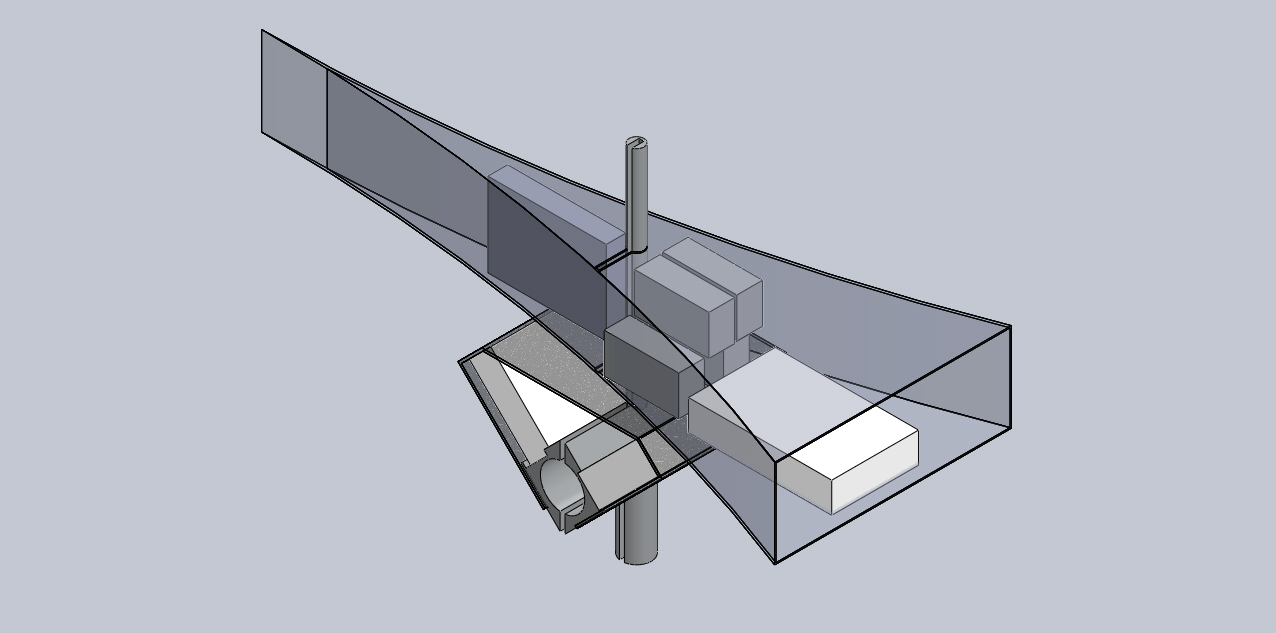 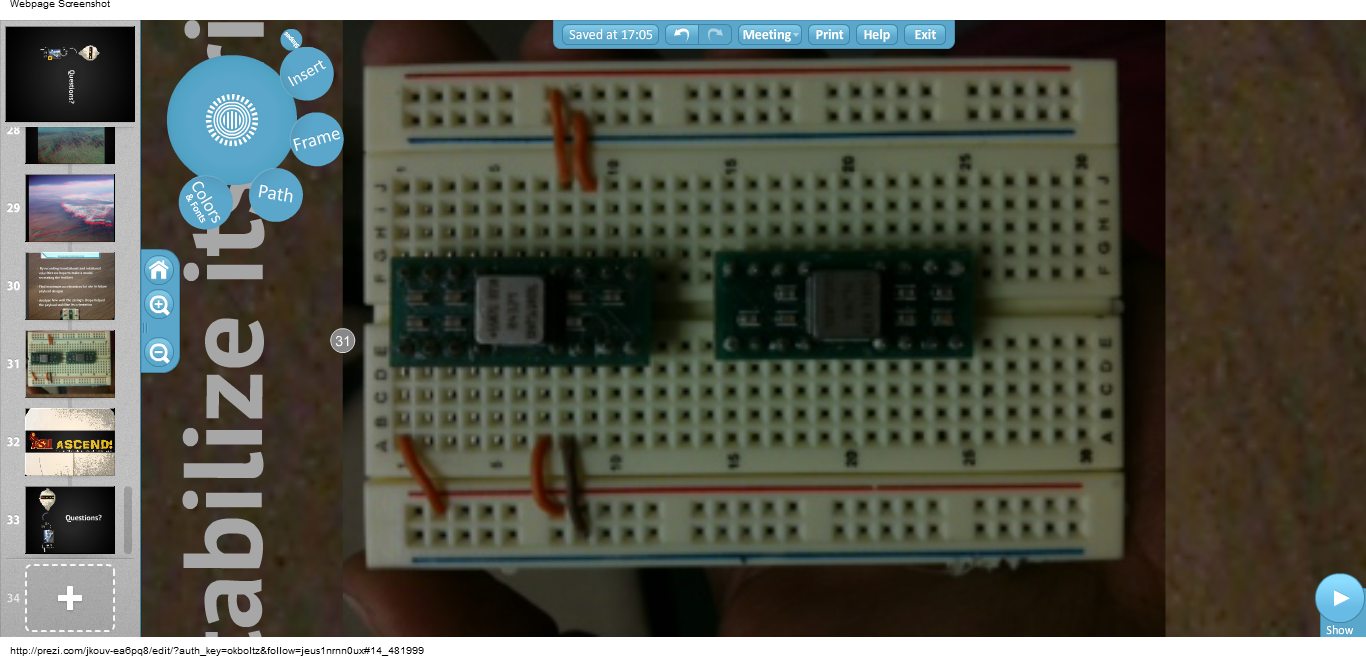 Questions?